Aula MAE0229  –  01-03/09
Operação bayesiana - exemplos
Operação bayesiana -sequencialidade
Operação bayesiana
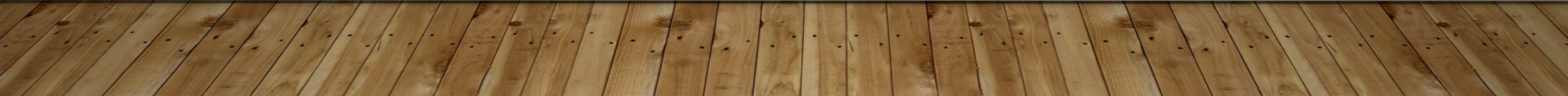 Operação bayesiana
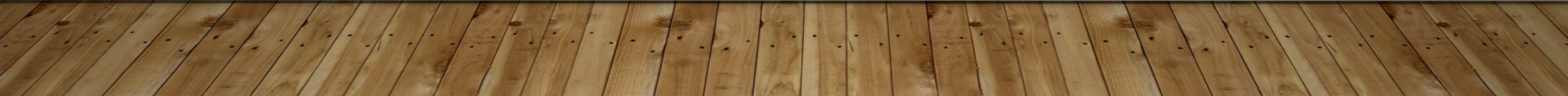 Operação bayesiana
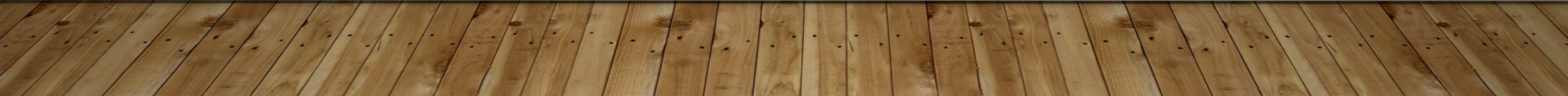 Operação bayesiana
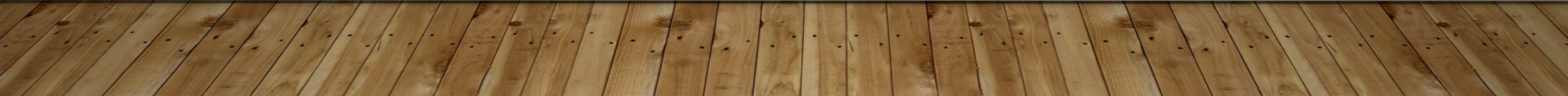 Operação bayesiana
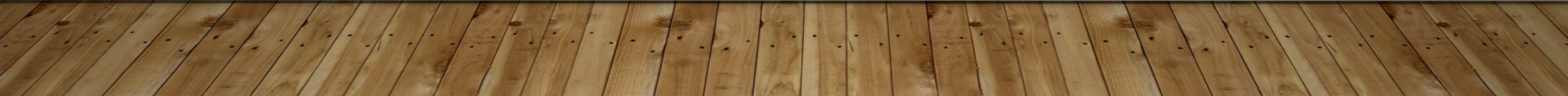 Operação bayesiana
Representação gráfica
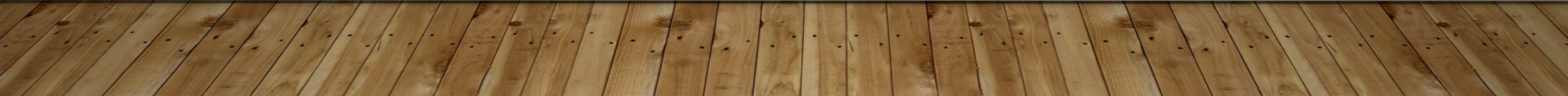 Operação bayesiana
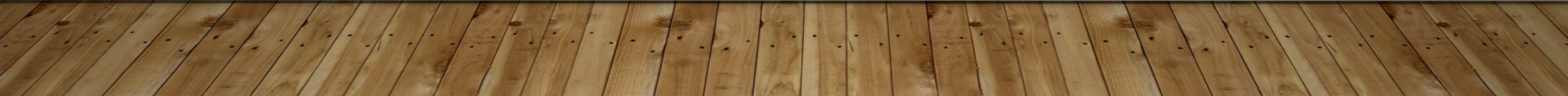 Operação bayesiana
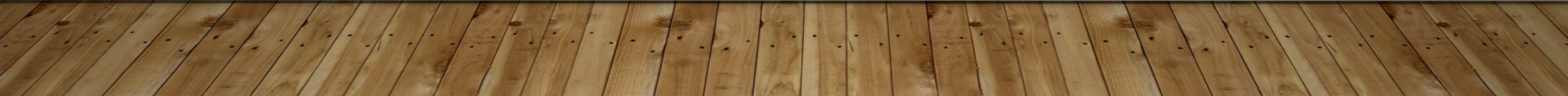 Operação bayesiana
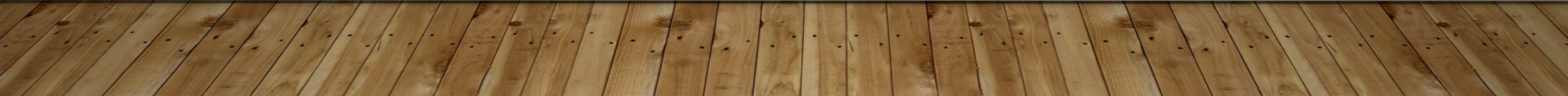 Operação bayesiana
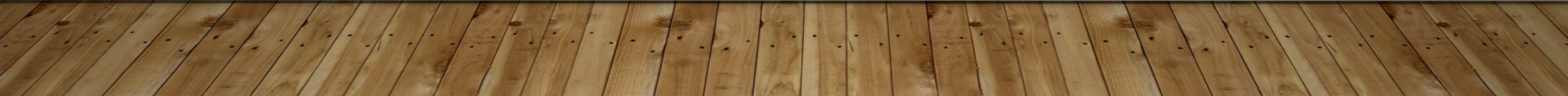 Operação bayesiana
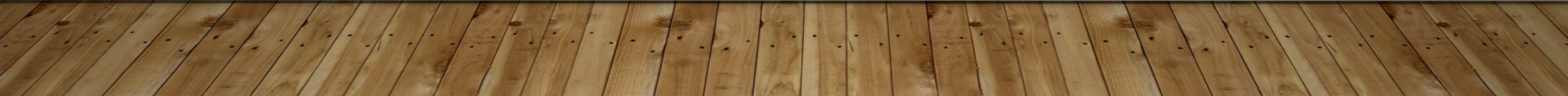 Operação bayesiana
Representação gráfica
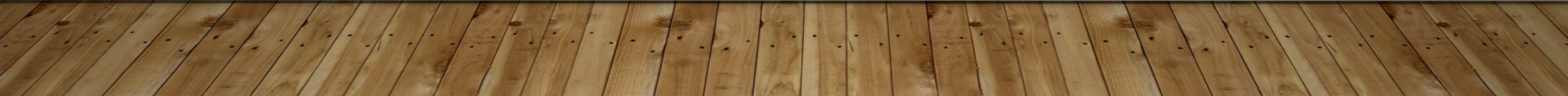 Operação bayesiana
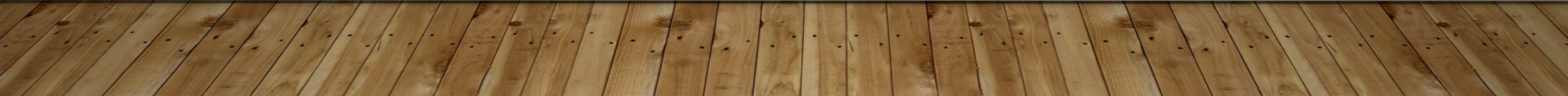 Operação bayesiana
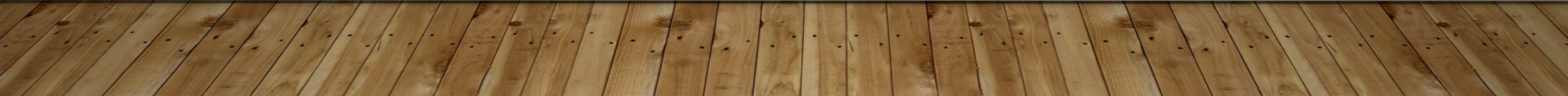 Operação bayesiana
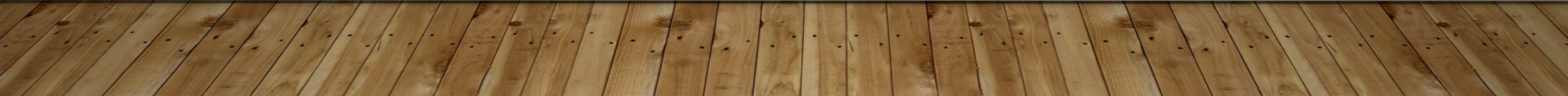 Operação bayesiana
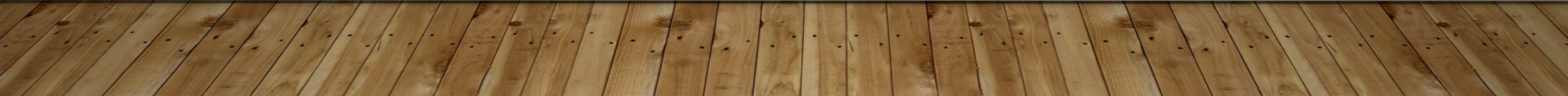 Operação bayesiana
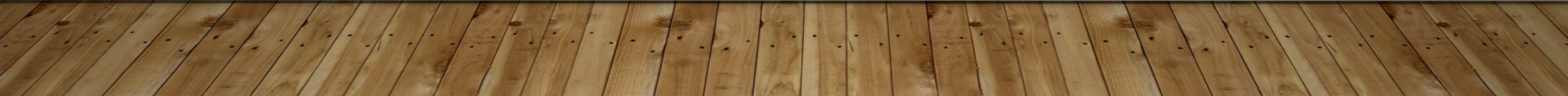 Operação bayesiana
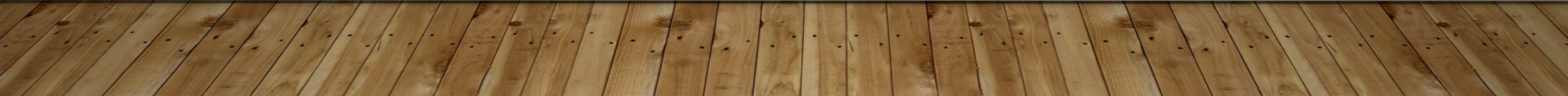 Operação bayesiana
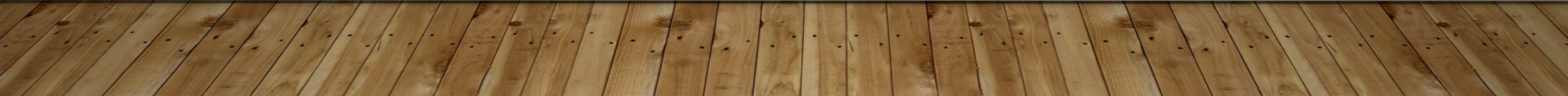 Operação bayesiana - sequencialidade
A operação bayesiana permite, sob certas condições,  revisar a incerteza sobre o parâmetro de interesse seja se as informações reveladas pelos dados são incorporadas (todas) de uma vez só, seja se são incorporadas em partes (sequencialmente). Em outras palavras, a obtenção da distribuição a posteriori não é afetada (não muda) se obtida numa única etapa (incorporando-se toda informação amostral) ou se obtida sequencialmente (incorporando-se aos poucos a informação disponível sobre o parâmetro de interesse).
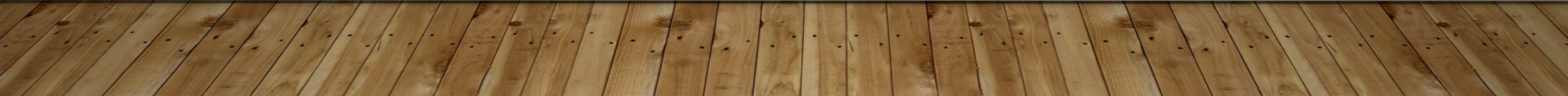 Operação bayesiana - sequencialidade
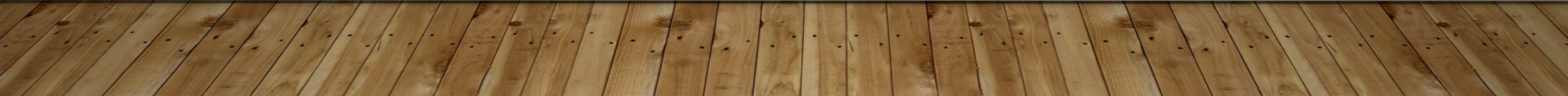 Operação bayesiana - sequencialidade
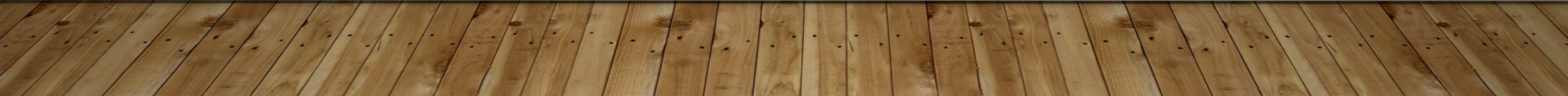 Operação bayesiana - sequencialidade
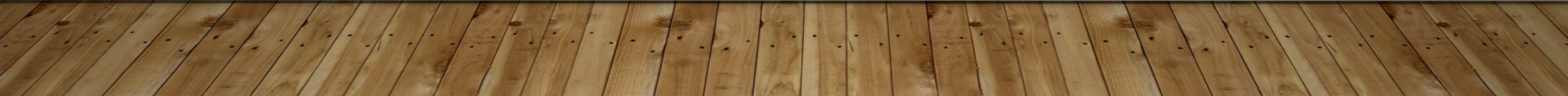 Operação bayesiana - sequencialidade
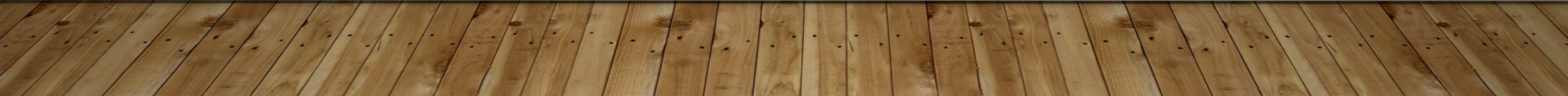 Operação bayesiana - sequencialidade
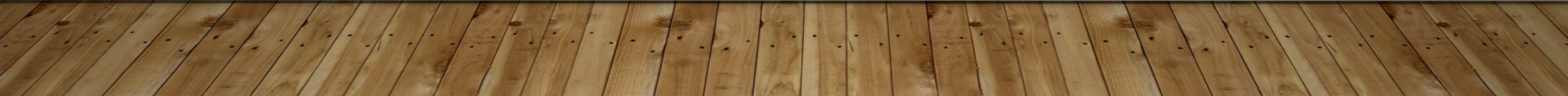 Operação bayesiana - sequencialidade
Representação gráfica
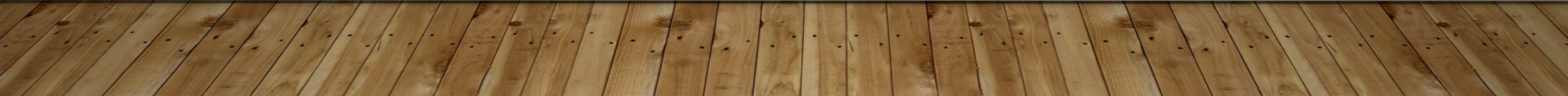 Operação bayesiana - sequencialidade
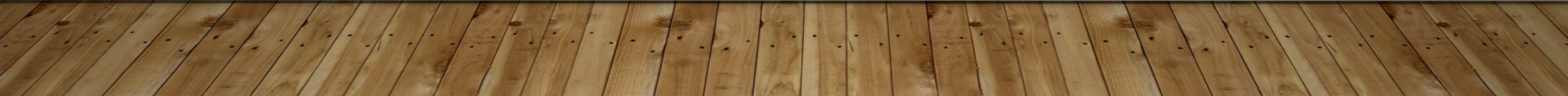 Operação bayesiana - sequencialidade
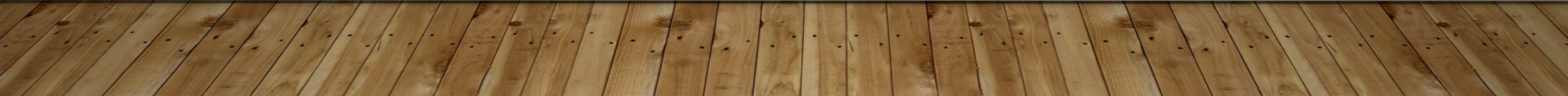 Operação bayesiana - sequencialidade
Representação gráfica
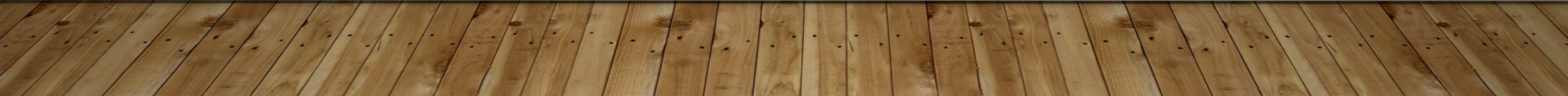 Operação bayesiana - sequencialidade
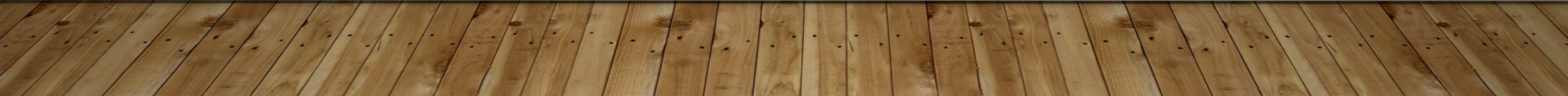 Operação bayesiana - sequencialidade
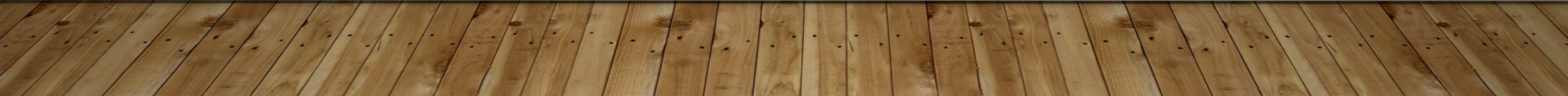 Operação bayesiana - sequencialidade
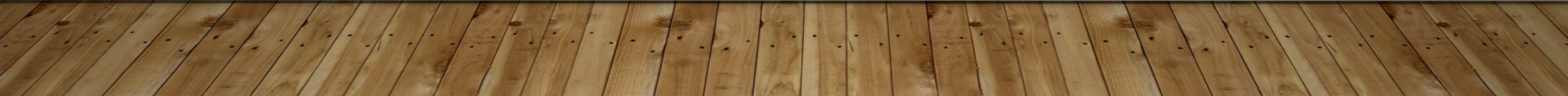 Operação bayesiana - sequencialidade
gráfico
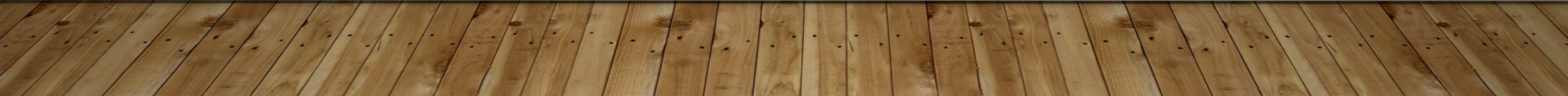